Театрализованная деятельность как средство духовно-нравственного воспитания
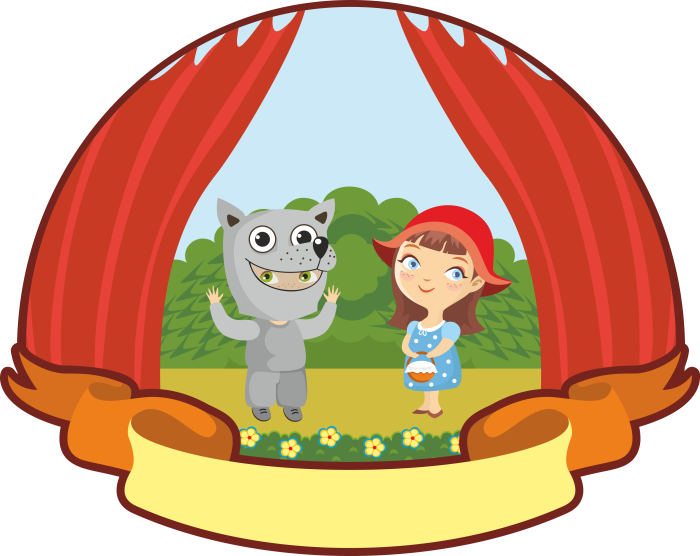 Жидкова Т.В.
Театрализованная деятельность  позволяет формировать  социальные навыки духовно-нравственного поведения благодаря тому, что каждое литературное произведение или сказка всегда дает наглядный пример эффективности благородных поступков и поведения.
Сказки являются  почвой для формирования у детей представлений о добре и зле,  уверенности в победе добра, прославление труда, защите слабых, учат слушаться родителей, уважать старших  и т.д.– то есть формируют базовые национальные ценности.
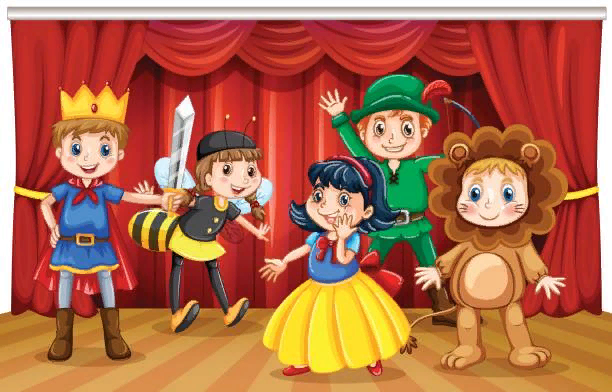 Театрализованная деятельность способствует: 

•	формированию нравственной модели поведения в современном обществе; 
•	обогащению культурной жизни школьника, 
•	приобщению к духовным ценностям; 
•	знакомству ученика с детской литературой, правилами этикета, традициями своего народа; 
•	совершенствованию навыка воплощения в игре определенных переживаний;
•	формированию фантазии, побуждению к созданию образов новых героев.
Театрализованные постановки ГПД:
«Цветик-семицветик» по сказке В.Катаева
«Красная Шапочка» по сказке Ш. Перро
Сказка С. Михалкова «Сами виноваты»
Русская народная сказка «Каша из топора»
«Твоя работа» по рассказу С. Баруздина «Как Алёшке учиться надоело»
Этапы работы над театрализованной постановкой :
Чтение и выбор сказки (с учетом актуальных проблем воспитанников).
Анализ сказки: чему она учит (мораль).
Обсуждение с родителями и детьми выбора ролей и костюмов (с учетом индивидуальных особенностей и необходимости подчеркнуть достоинства воспитанников) 
Изготовление, подбор декораций, желательно с привлечением родителей.
Групповые и индивидуальные репетиции 
Показ спектакля с последующим обсуждением.
«Цветик-семицветик»
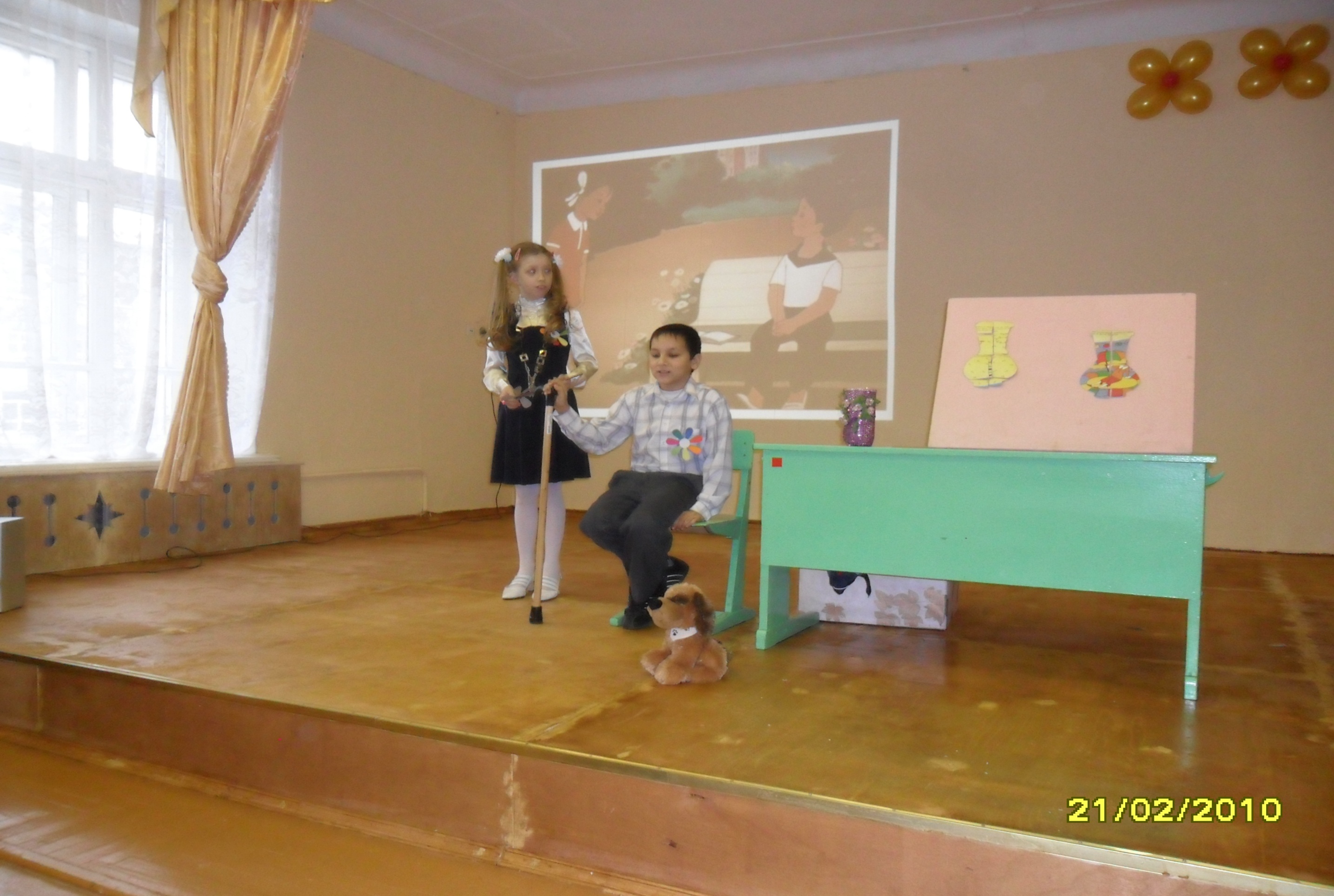 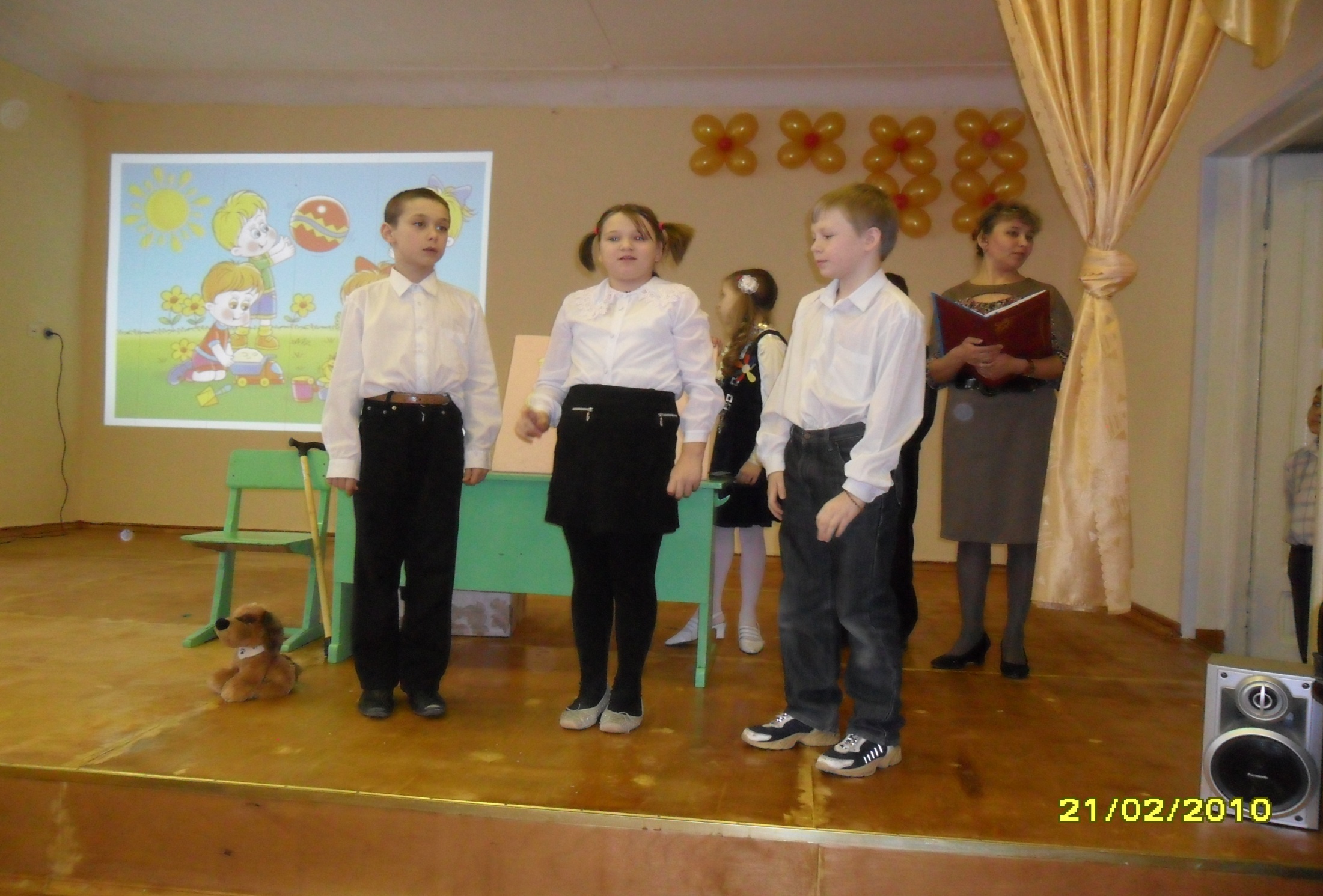 Нельзя идти на поводу своих необдуманных желаний, а нужно стремиться делать людям добро. И хорошо, если человек успевает сделать хотя бы одно действительно важное и значимое дело, чтобы мир стал лучше и добрее.
«Красная Шапочка»
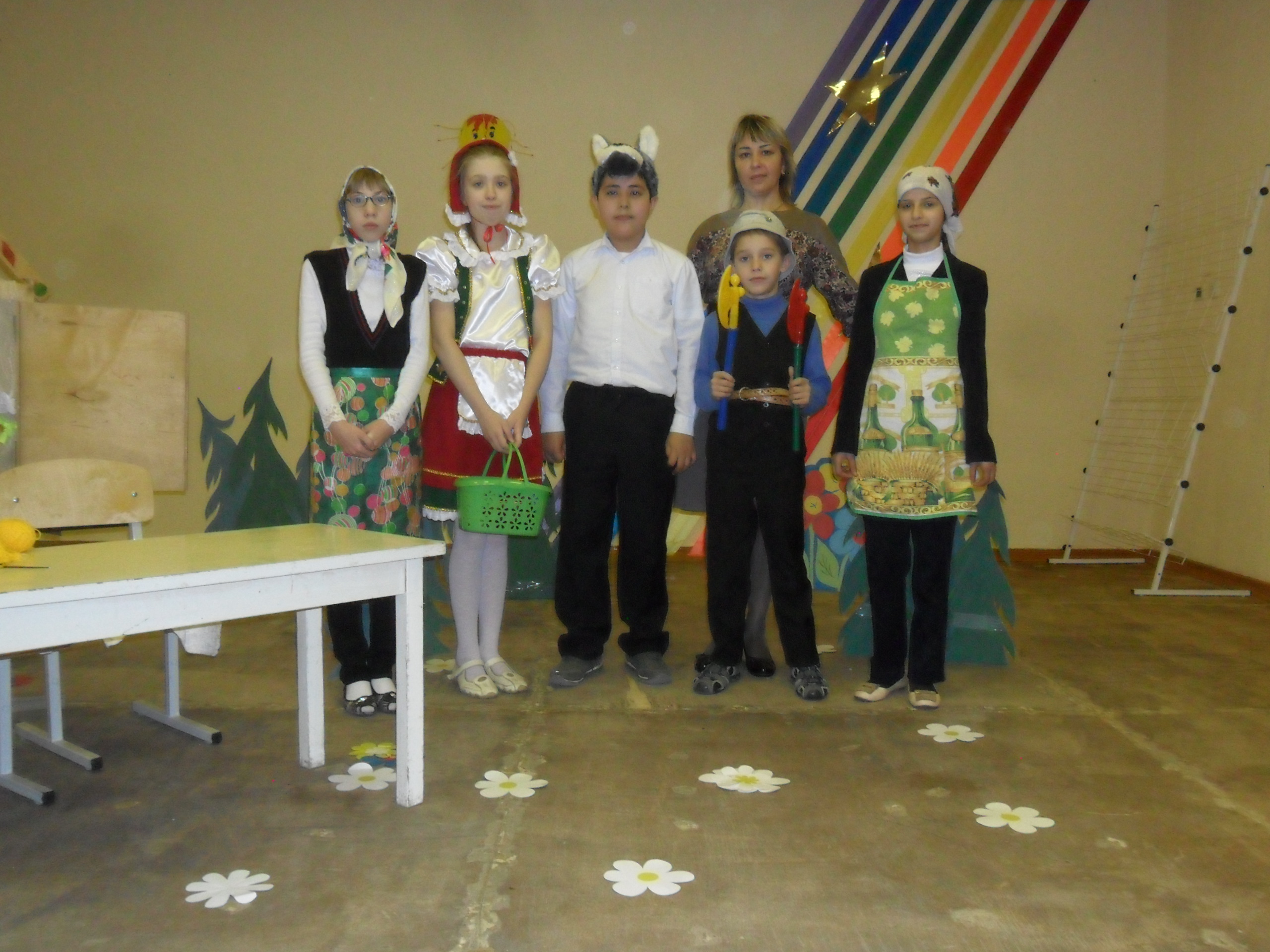 Необходимо  слушаться родителей, помогать старшим, заботиться о близких. Мораль: не стоит рассказывать незнакомцам, куда ты идешь и зачем.
«Сами виноваты»
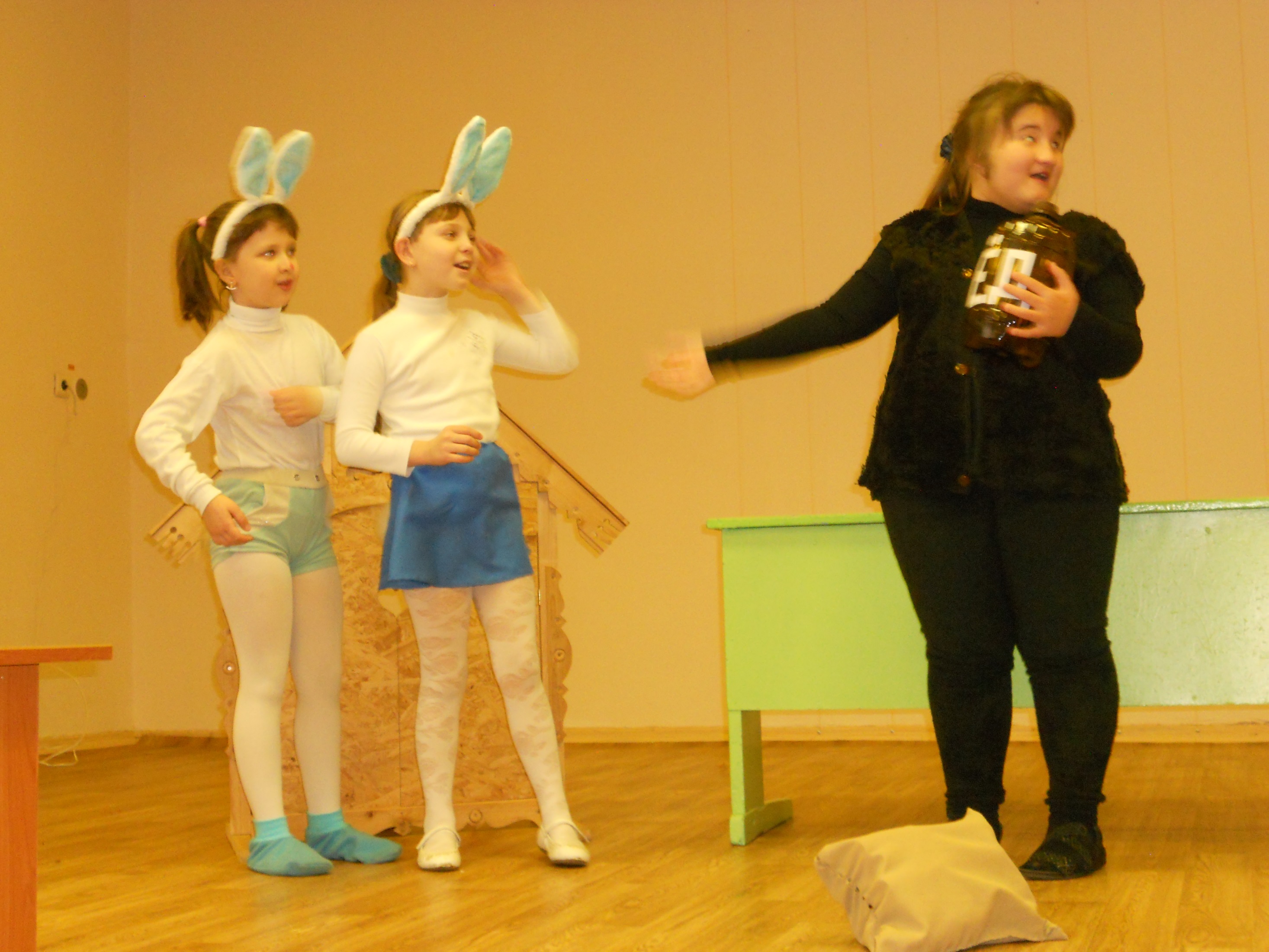 Главная мысль сказки: любое дело следует доводить до конца, а не бросать на полдороги
«Каша из топора»
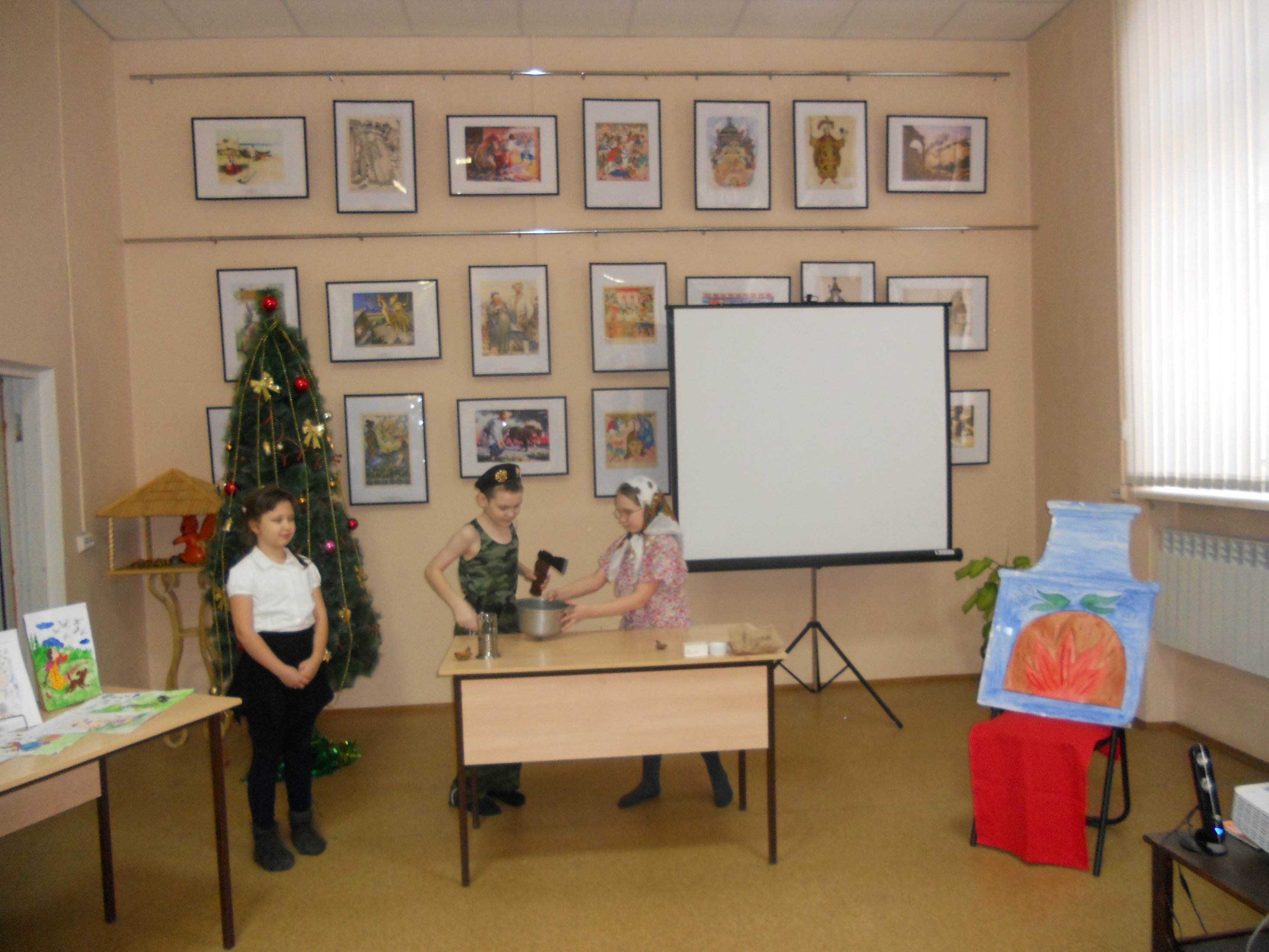 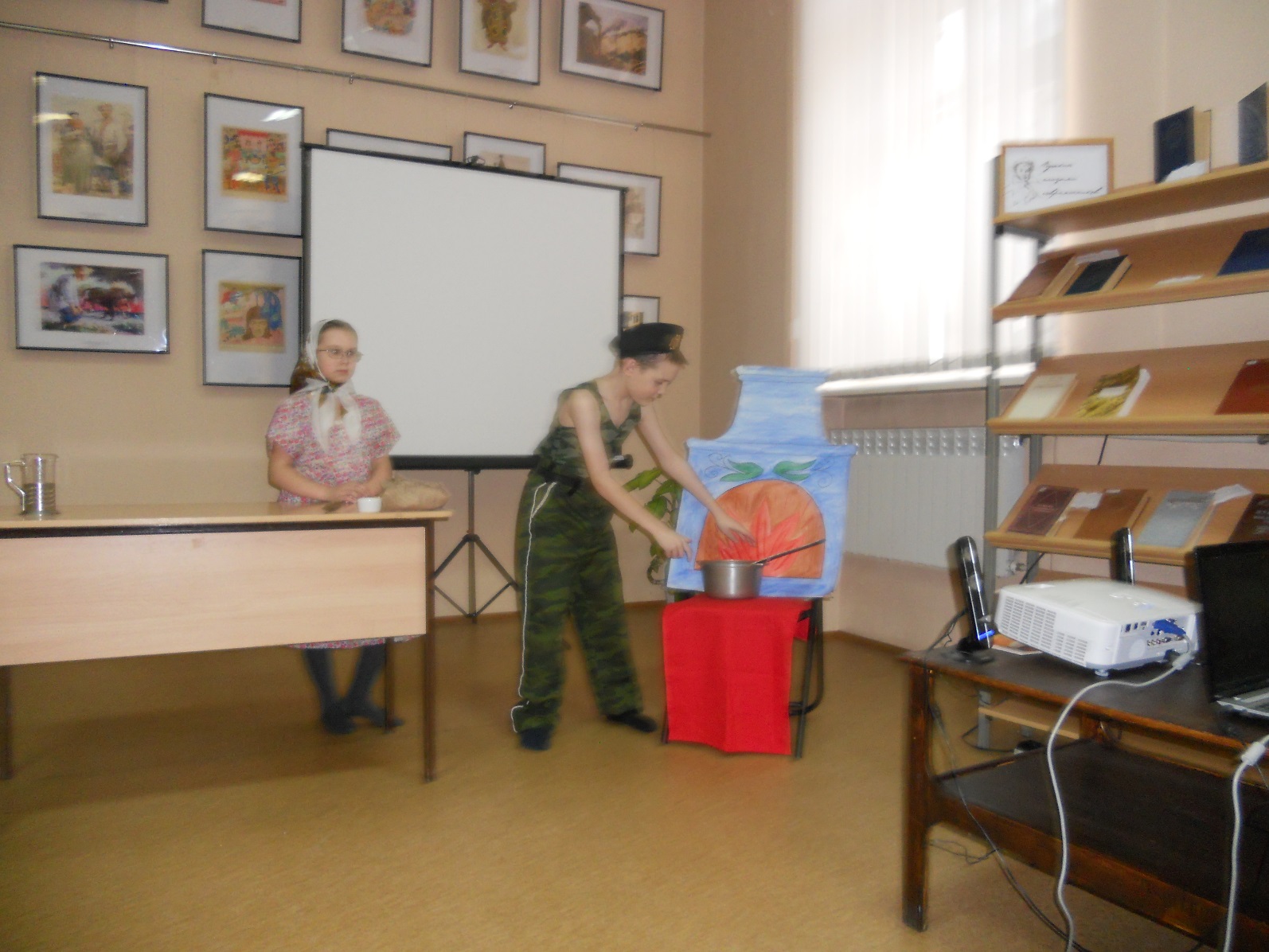 Сказка учит находить выход из любой ситуации и относиться к временным невзгодам с юмором. Жадность и скупость должны быть наказаны.
«Твоя работа»
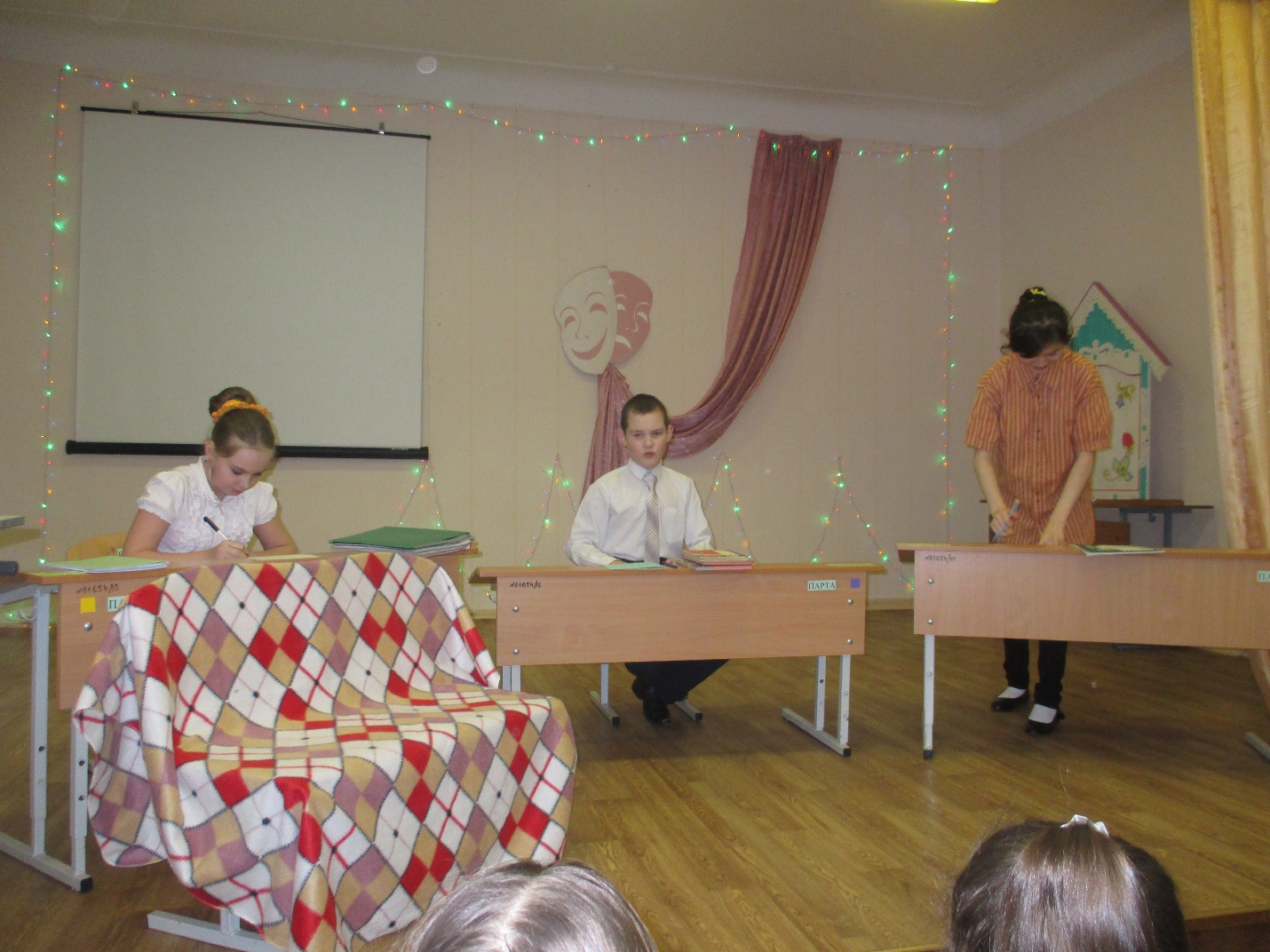 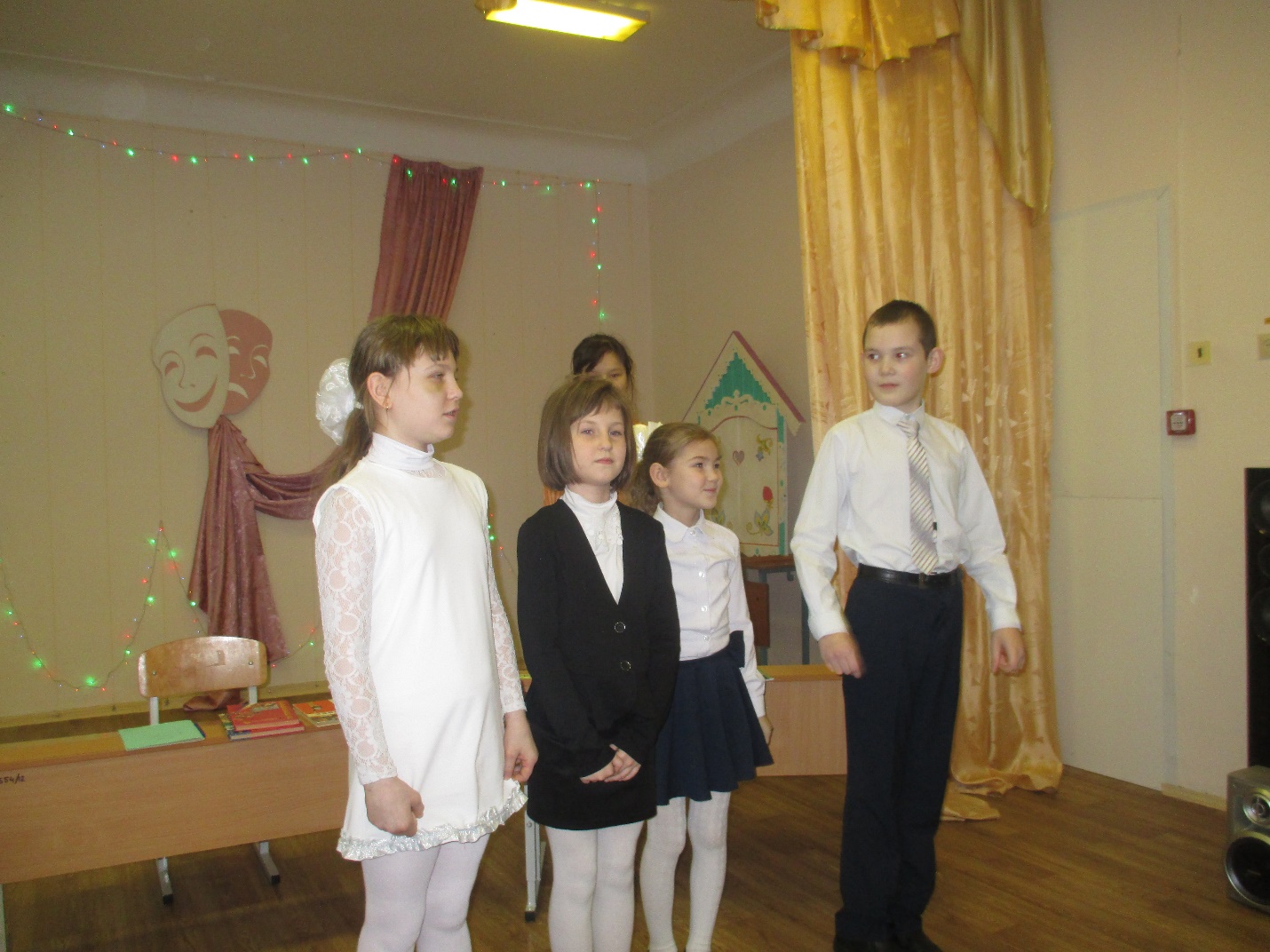 Нужно постоянно учиться, получать новые знания об окружающем мире. Трудолюбие, целеустремленность, настойчивость помогут в жизни добиться хороших результатов и приносить пользу Отчизне.
Таким образом, через театрализованную деятельность
у детей формируется опыт духовно-нравственного поведения.
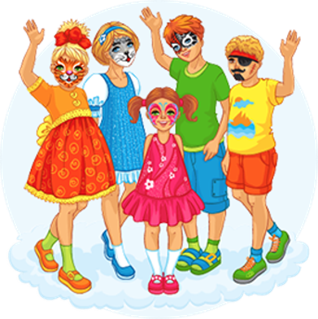